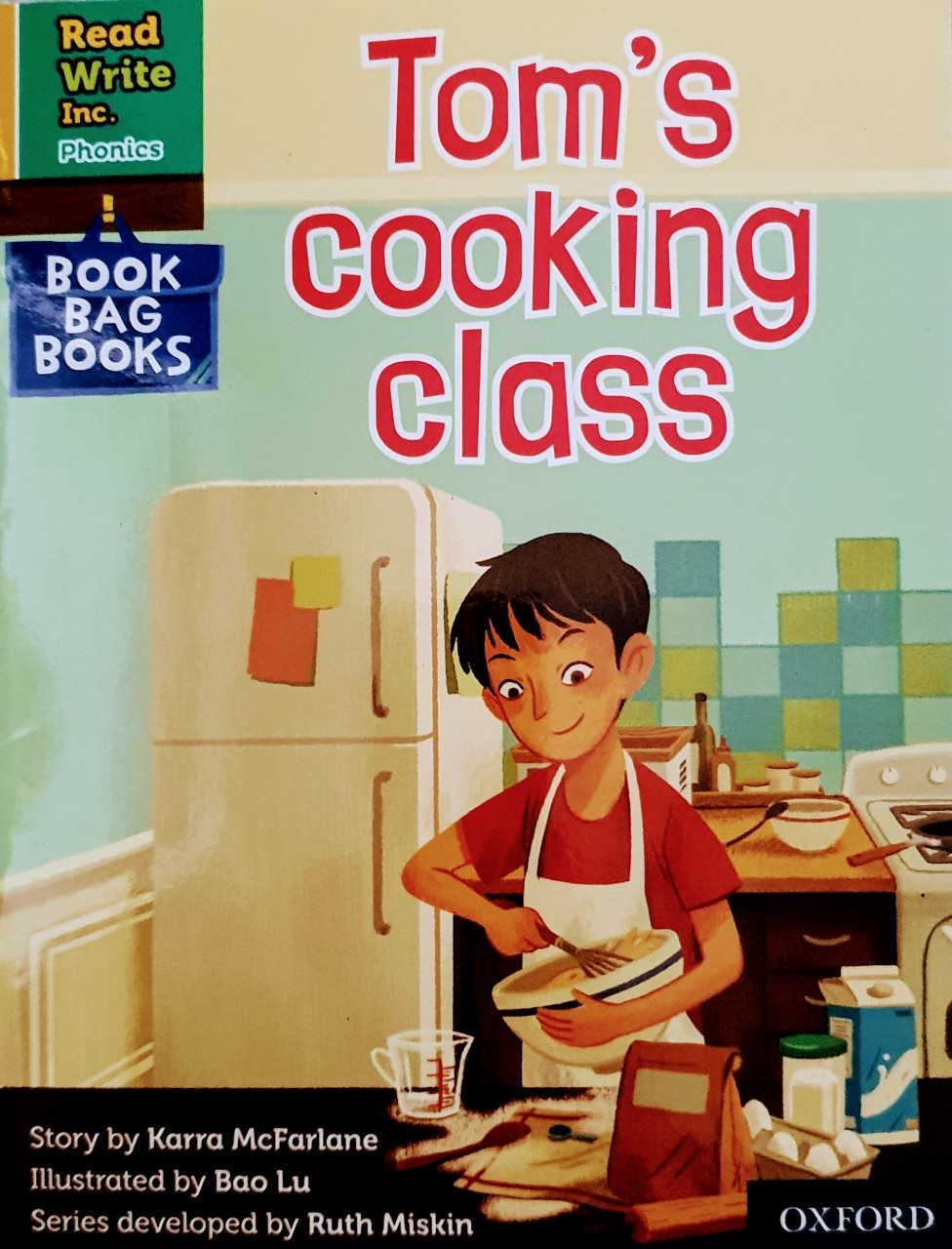 Let’s read these words together. These are words you will come across in the story.
Green Words

peel 

added

party

pudding

crumble 

toffee
Red Words

was 

their 

put

they 

all

were 

how
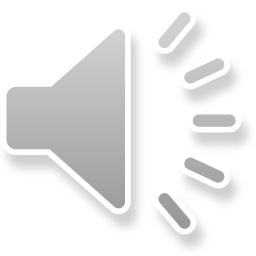 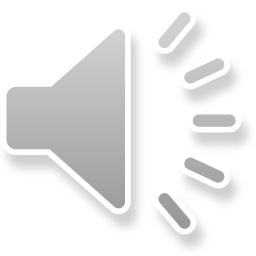 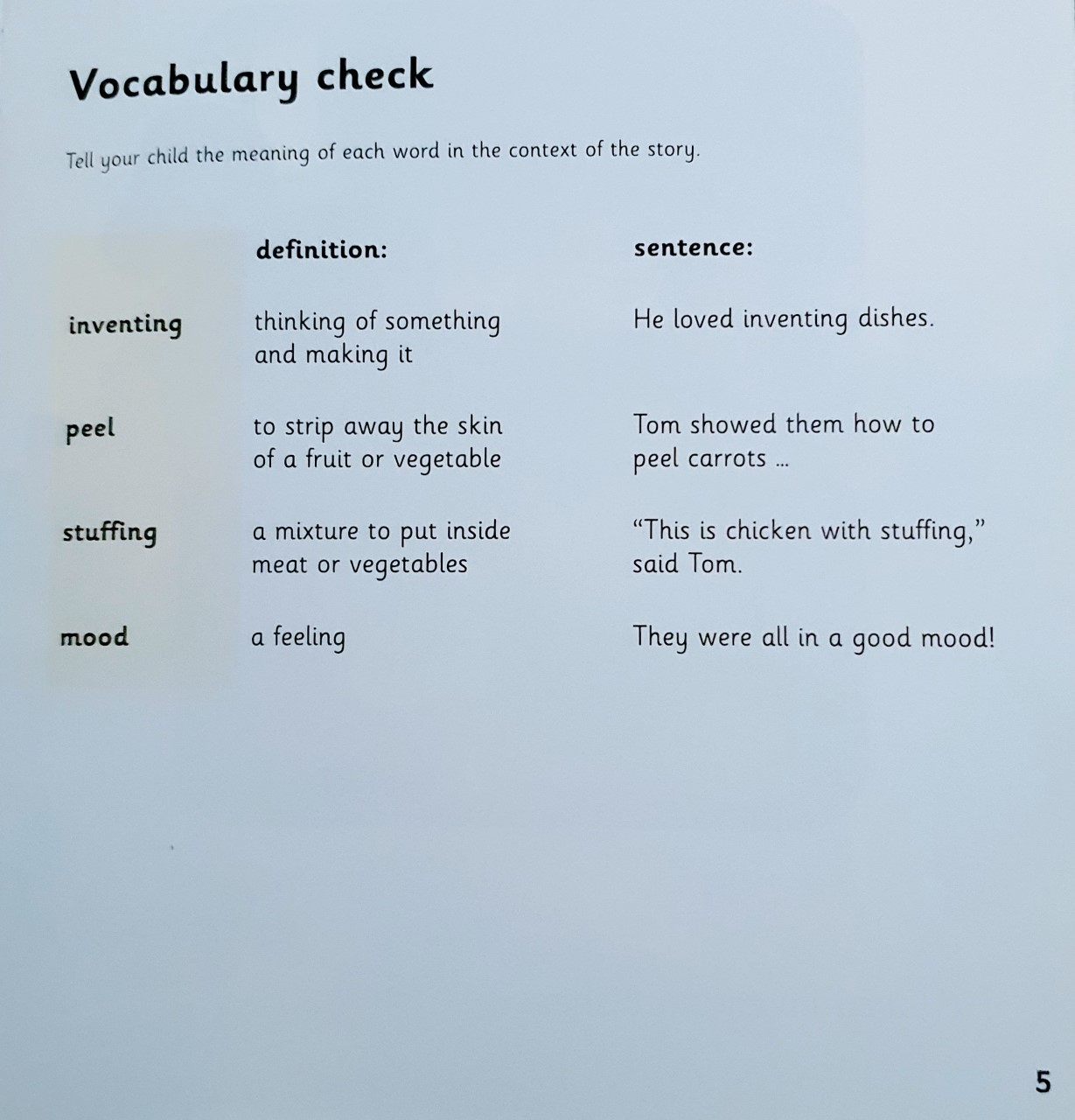 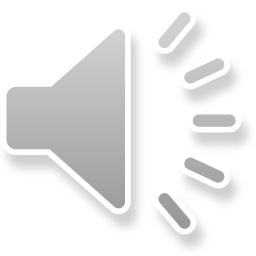 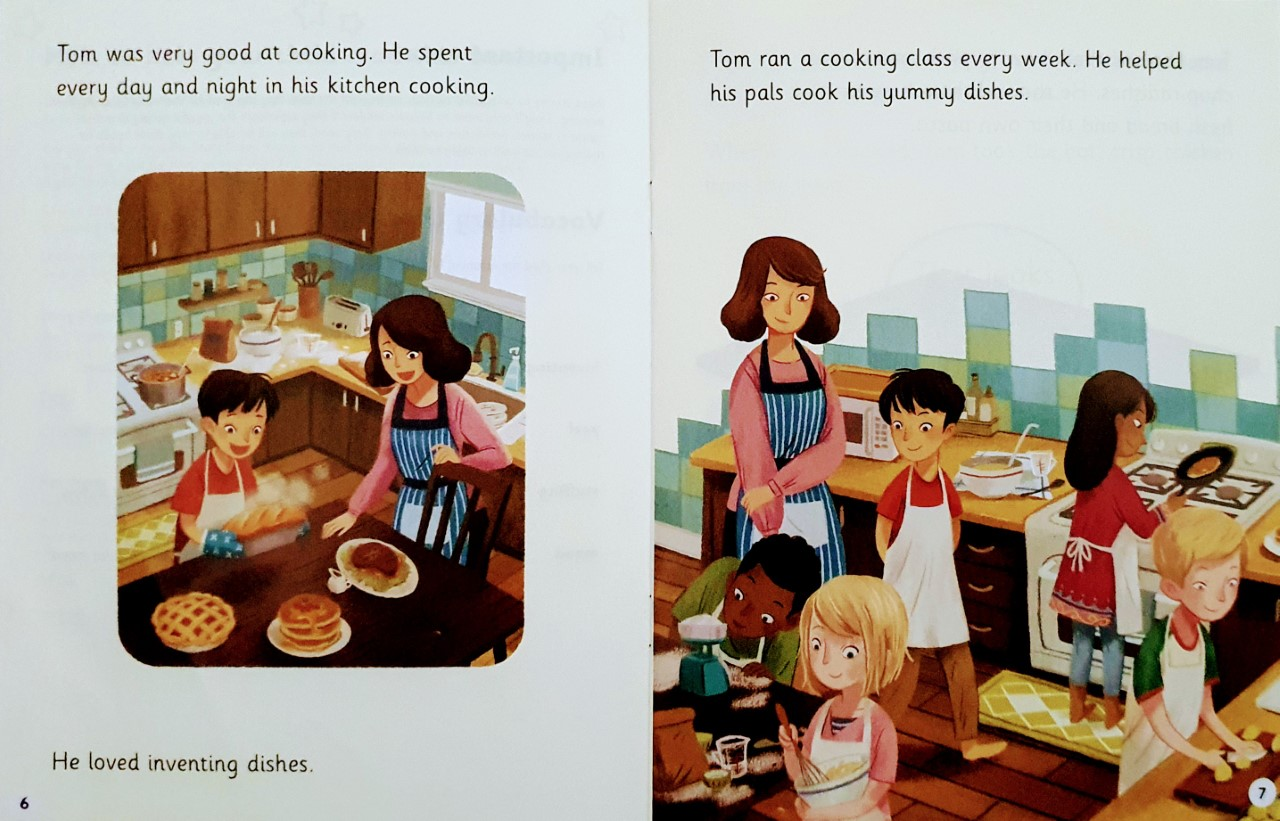 What did Tom love inventing? 
What did he help his pals to do?
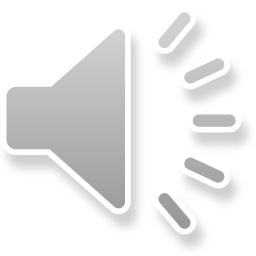 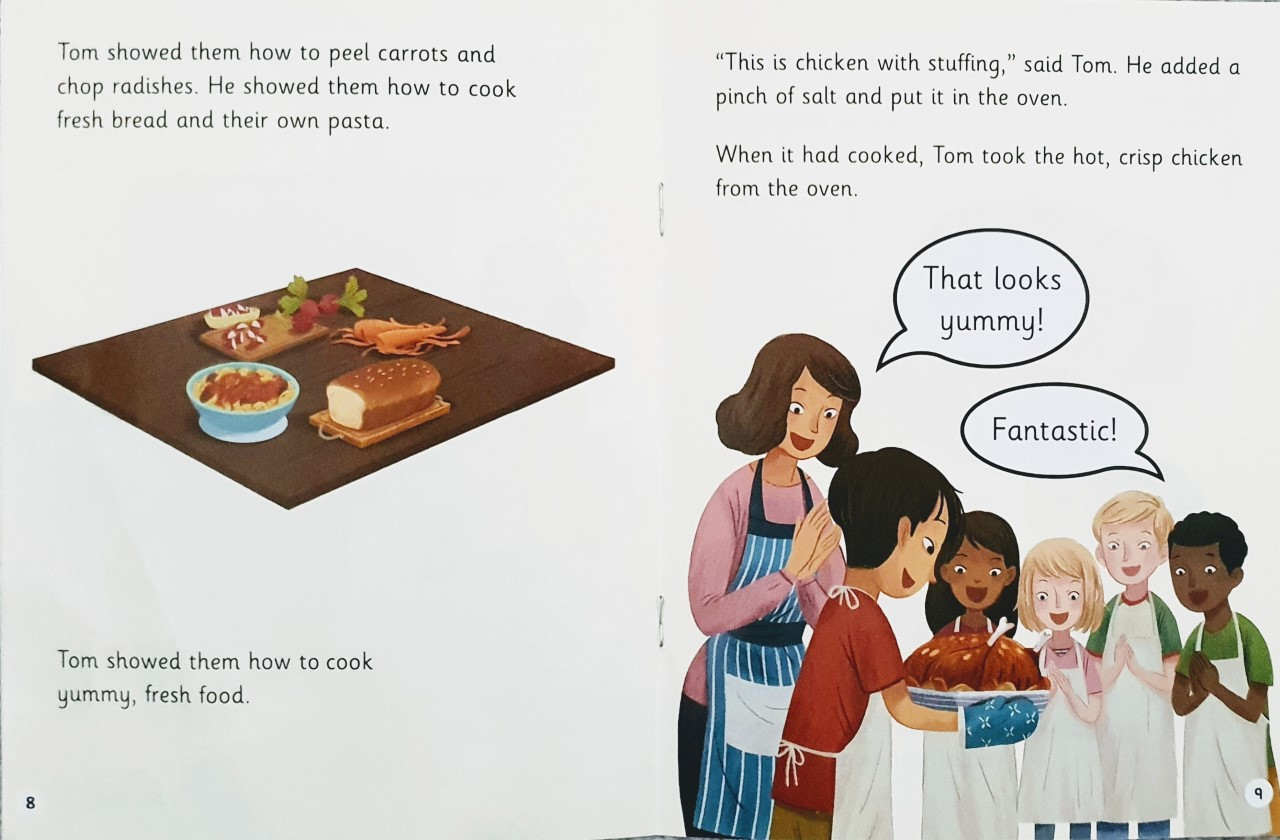 Can you tell us three things that Tom showed them? 
What two words describe the chicken?
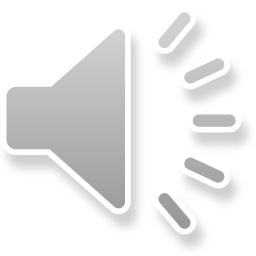 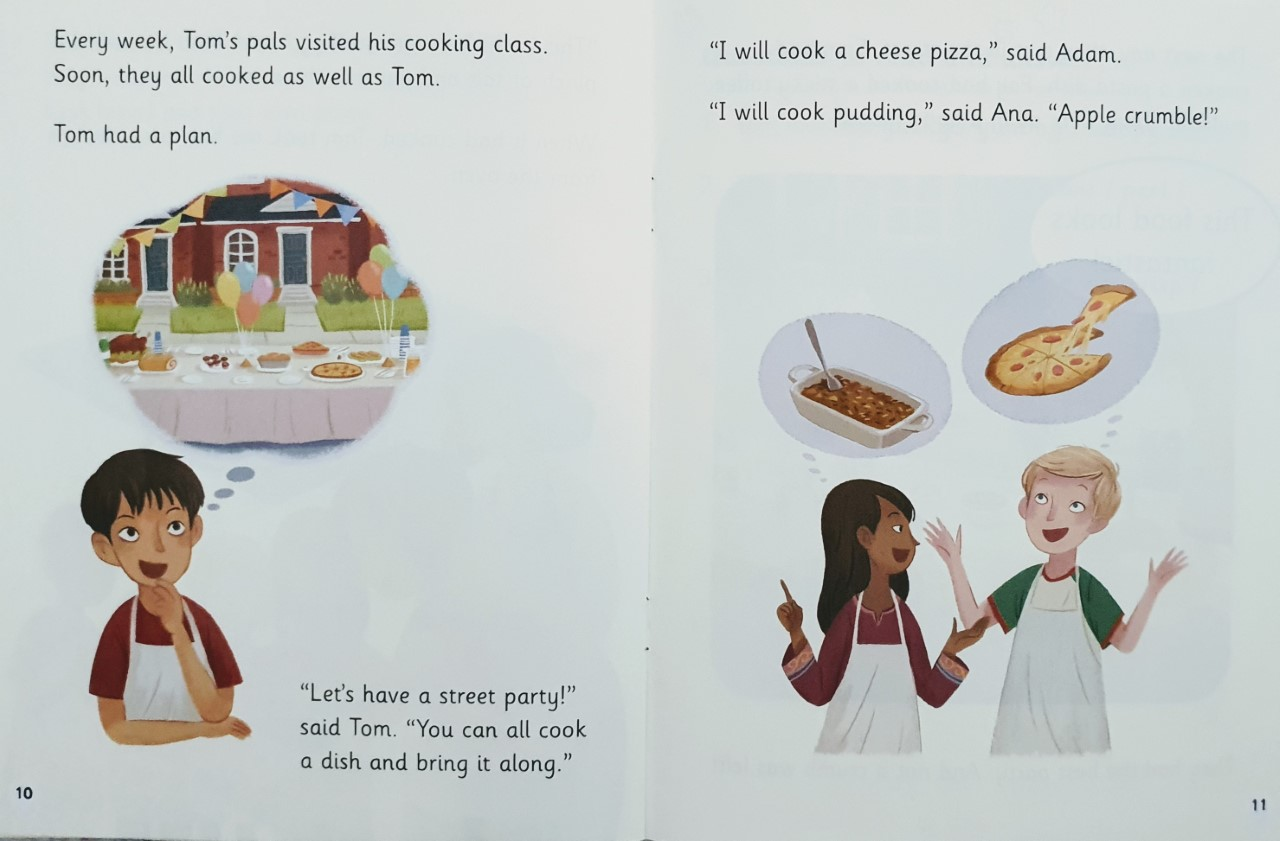 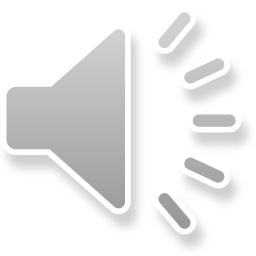 What was Tom’s plan? 
What pudding did Ana say she would make?
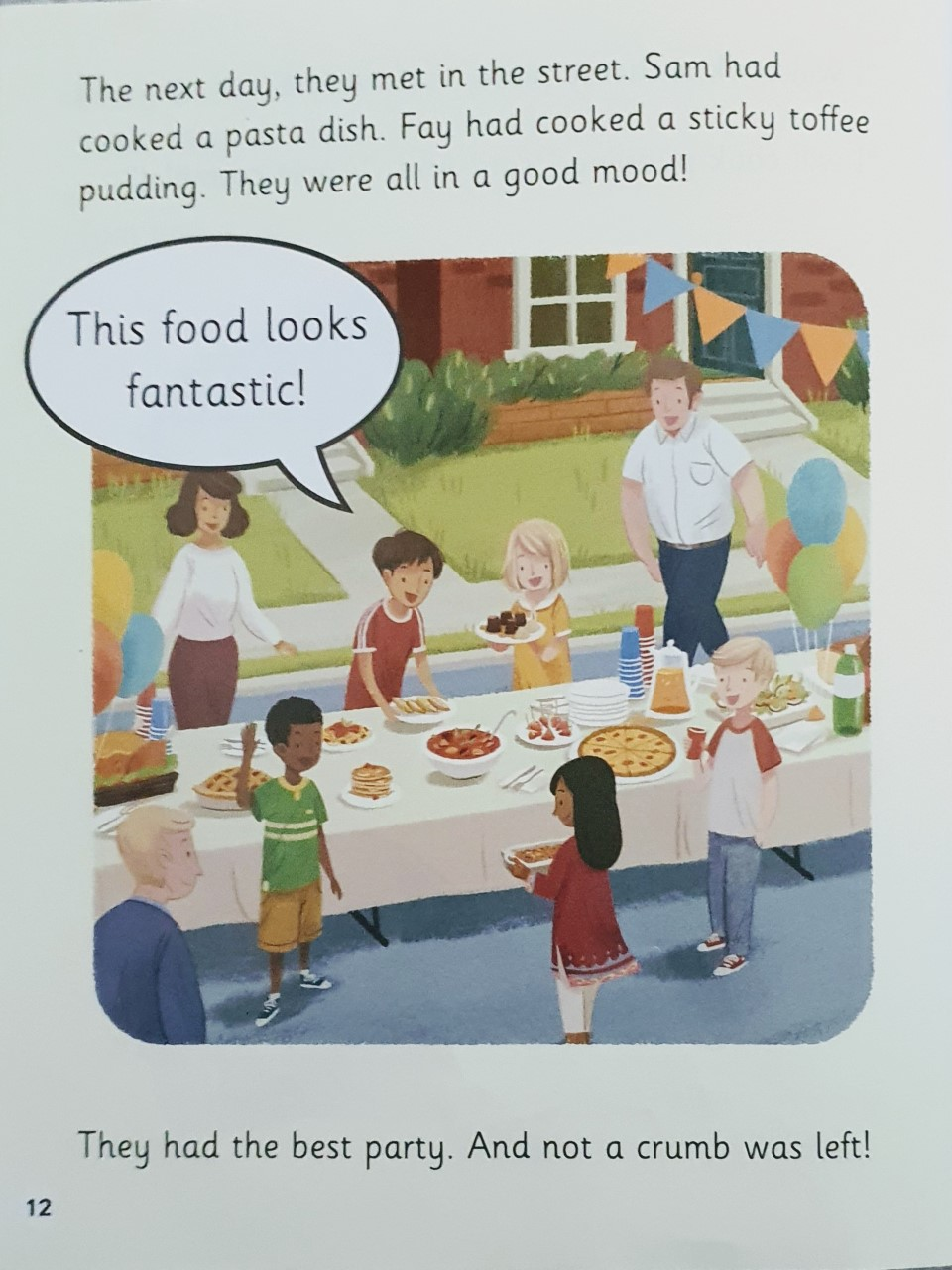 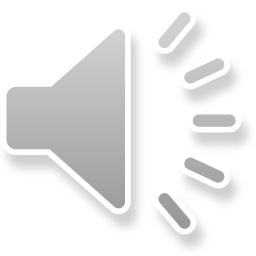 Why was everyone in a good mood? 
What does it mean by there was not a crumb left?
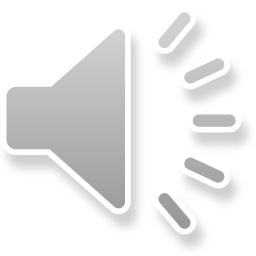 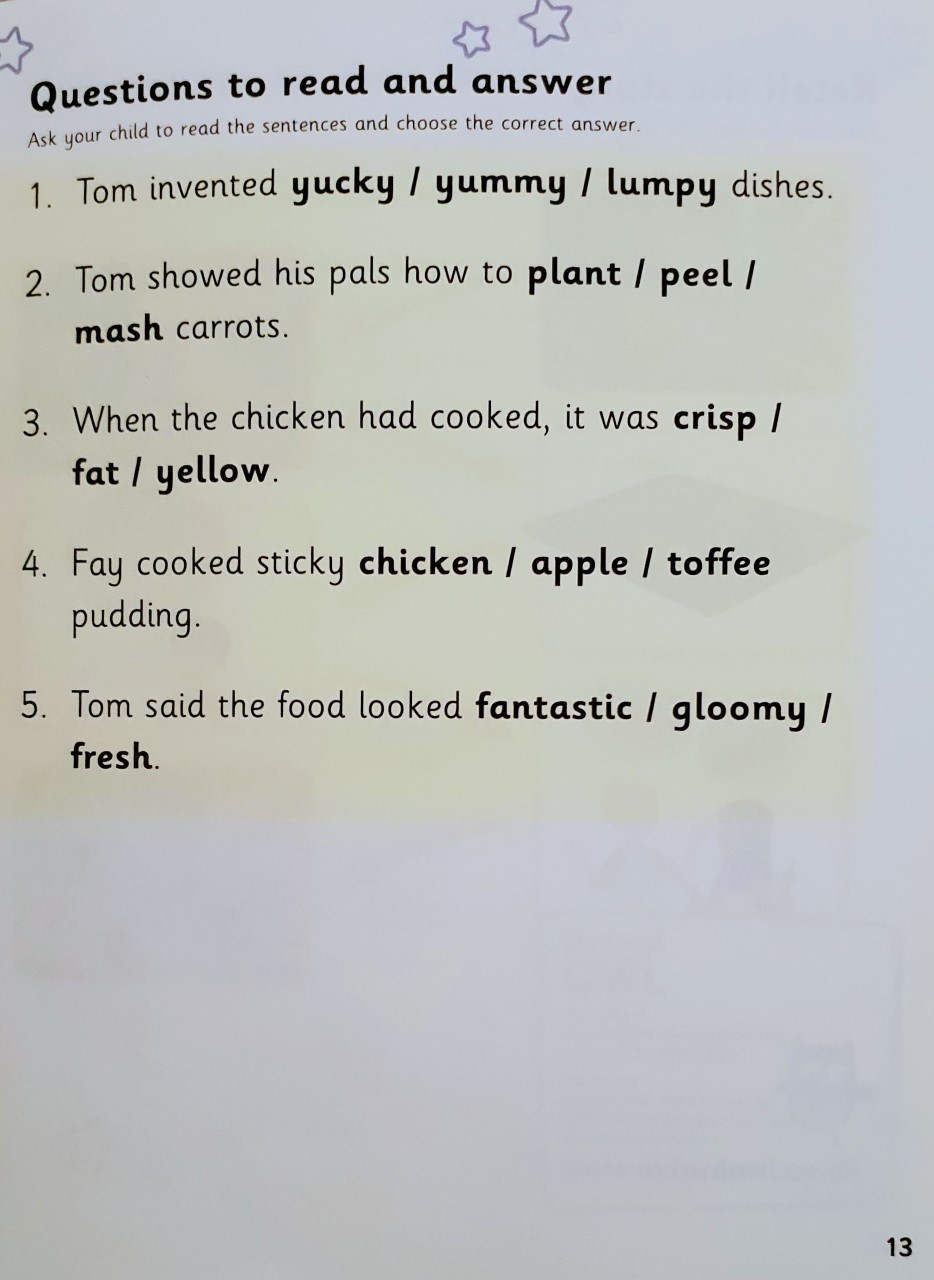 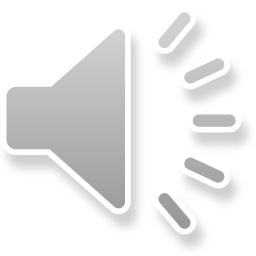